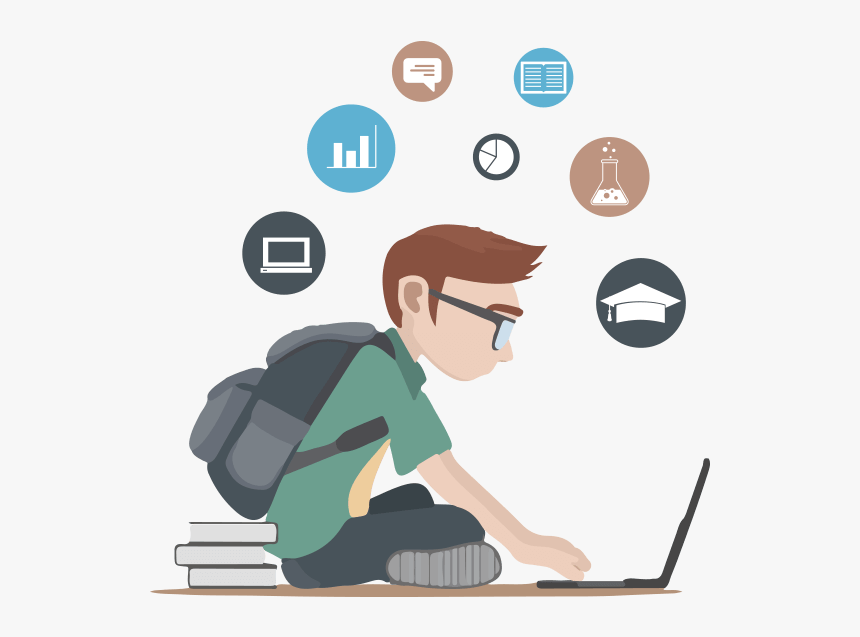 LİSEYE GEÇİŞ SİSTEMİ
ÇANDIR

ATATÜRK ORTAOKULU
Liseye geçiş sistemine göre; öğretim 
yılının sonunda, 8. sınıf 
öğrencilerinin gireceği  merkezi bir 
sınav yapılacaktır.
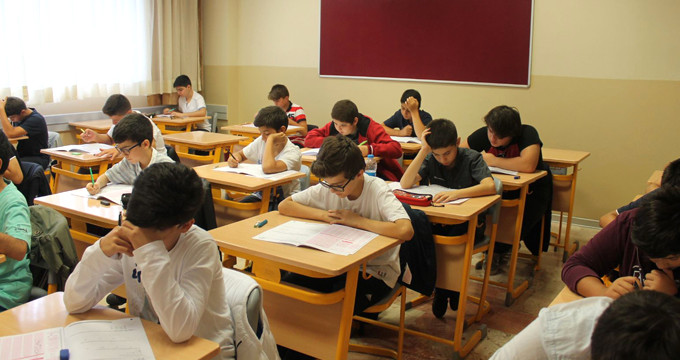 Liseye geçiş sisteminde sınava girmek


zorunlu olmayıp, sadece nitelikli 


okullarda okumak isteyen öğrenciler 


sınava girecektir.
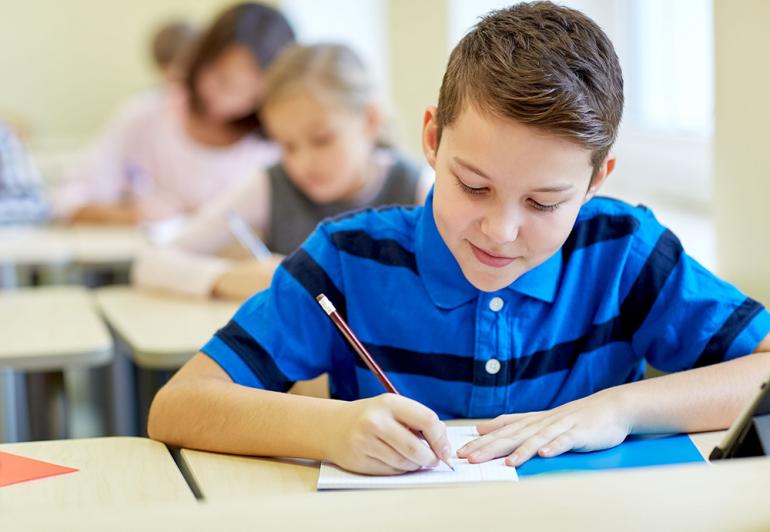 Sınavla öğrenci alacak okullar ; 
Fen Liseleri, Sosyal Bilimler Liseleri, 
Proje Okulları ile Meslek Liselerinin 
Anadolu Teknik Programları olacaktır.
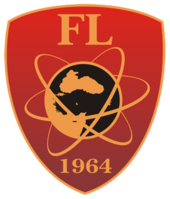 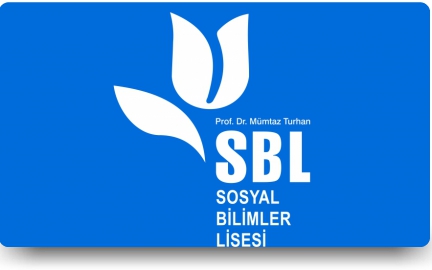 Sınava girmek istemeyen ya da sınavda başarılı olamayan öğrenciler adrese dayalı sisteme göre yerleştirilecekler.
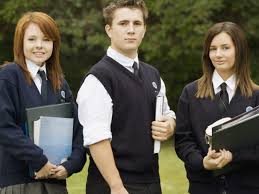 BAŞVURU 
İŞLEMLERİ
NASIL YAPILIR?
Sınav başvuruları Nisan ayı içerisinde bulunduğunuz okul müdürlüklerince yapılacaktır.
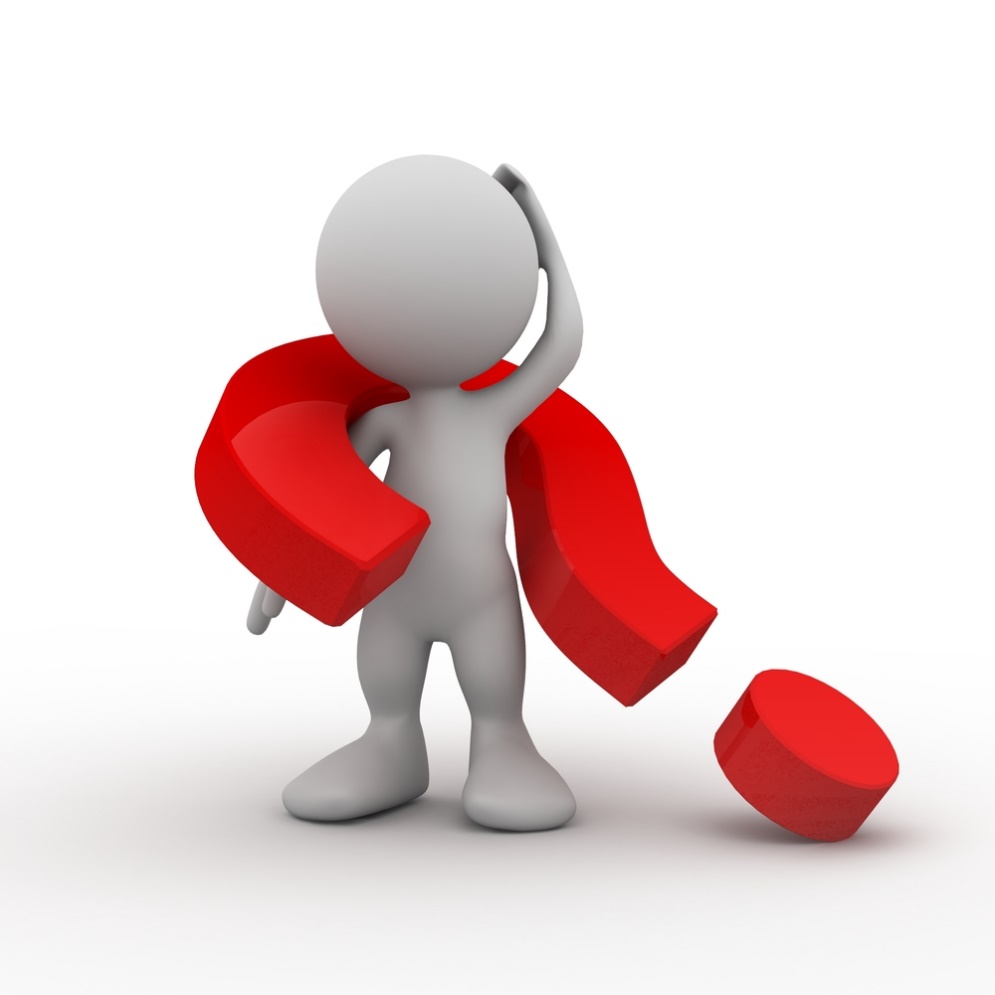 Merkezi sınav başvurusu ve sonuçlarıyla 
ilgili iş ve işlemler elektronik ortam 
üzerinden gerçekleştirilecektir.
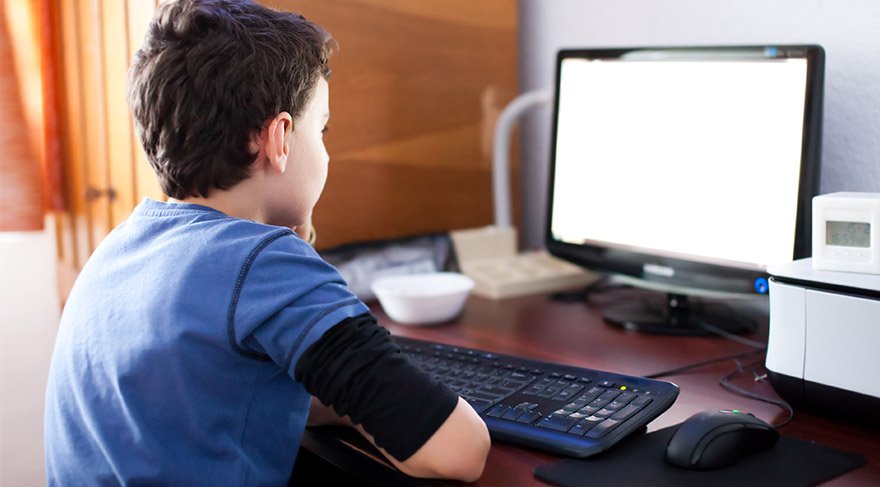 Mayıs ayı içerisinde Sınav  Giriş Belgeleri yayımlanacak, öğrenciler bu belgeleri okul müdürlüklerinden temin edeceklerdir.
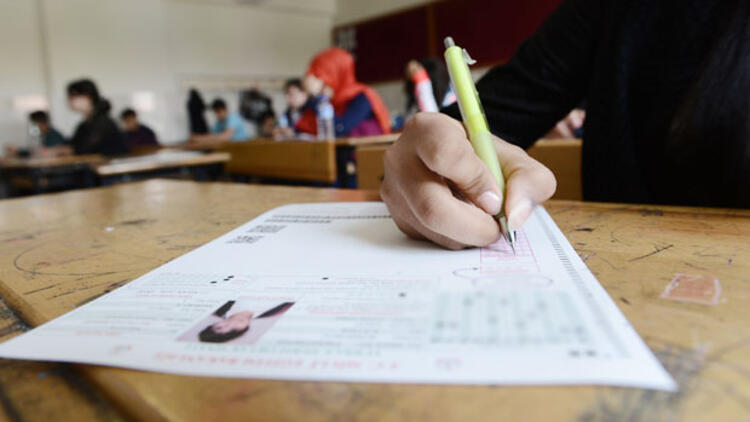 Sınav giriş belgesini kaybeden öğrenciler, belgenin yenisini öğrenim gördüğü okul  müdürlüğünden alabileceklerdir.
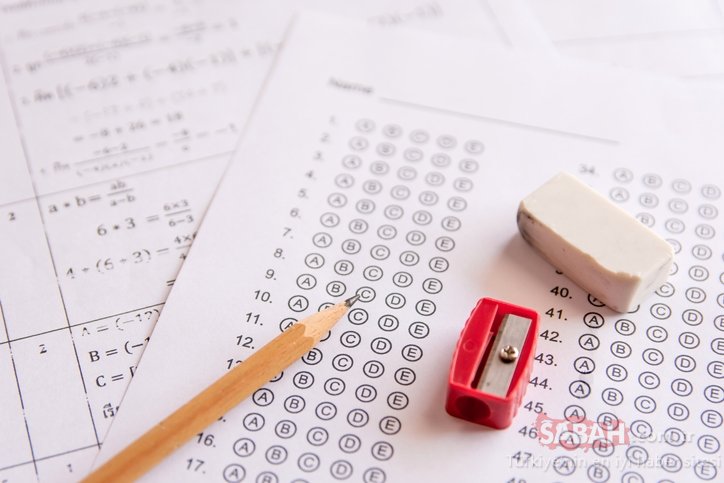 SINAV NASIL OLACAK ?
Sınav Haziran ayının ilk Cumartesi günü
yapılacaktır.
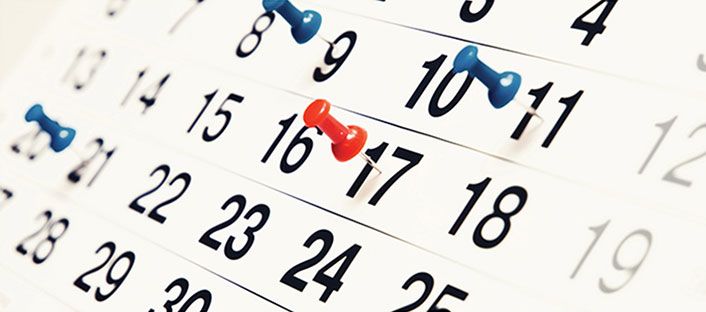 Sınav soruları 
Milli Eğitim Bakanlığınca 
hazırlanacak ve sınavda sadece 8. sınıf 
müfredatından soru sorulacaktır.
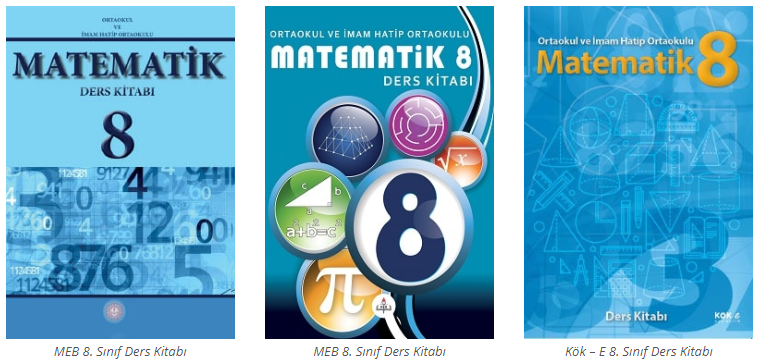 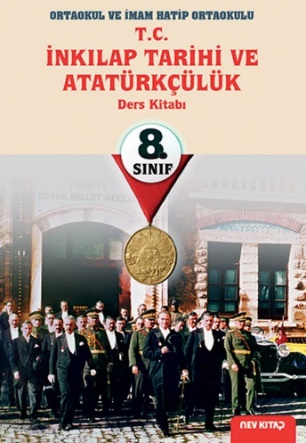 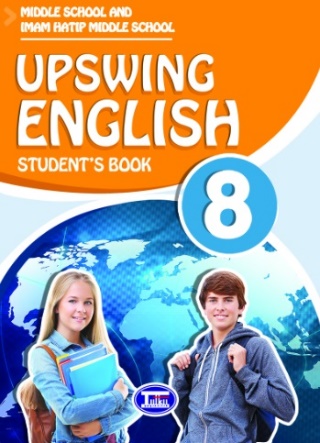 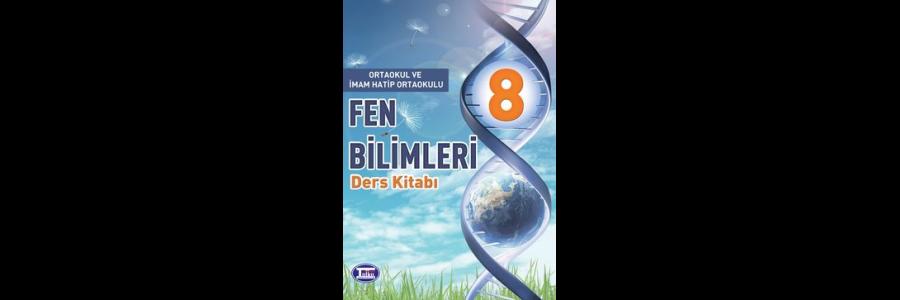 Sınav sözel ve sayısal olmak üzere iki bölümden oluşacaktır.
Birinci bölüm (Sözel bölüm) saat 9.30’da, 
İkinci bölüm (sayısal bölüm) saat: 11.30’da başlayacaktır.
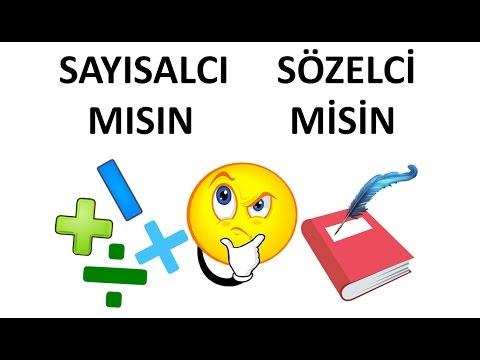 Sözel bölüm  50  soru ve  75  dakika,

Sayısal bölüm  40  soru ve  60  dakika, 

Sınav toplam  135  dakika sürecektir.
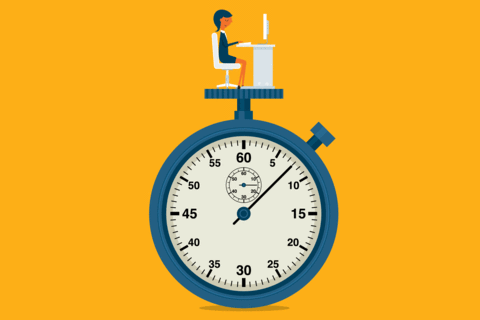 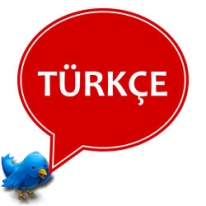 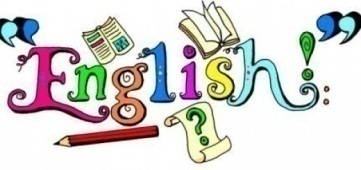 BİRİNCİ BÖLÜM (SÖZEL ALAN)
İKİNCİ BÖLÜM (SAYISAL ALAN)
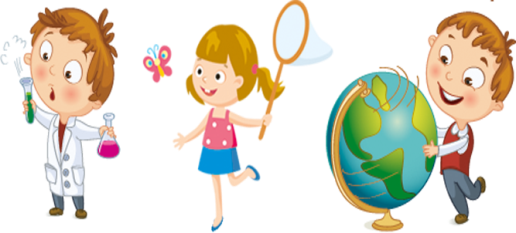 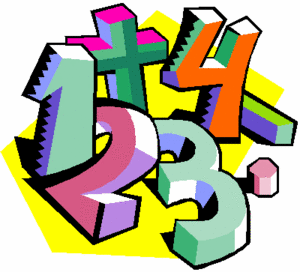 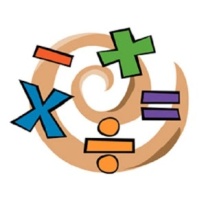 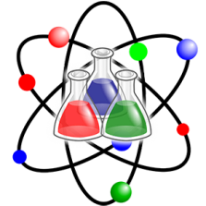 DERSLERE AİT KATSAYILAR
Sınavda çoktan
seçmeli sorular 
sorulacak, 
her sorunun 
4 seçeneği 
olacaktır. 
Açık uçlu soru 
sorulmayacaktır.
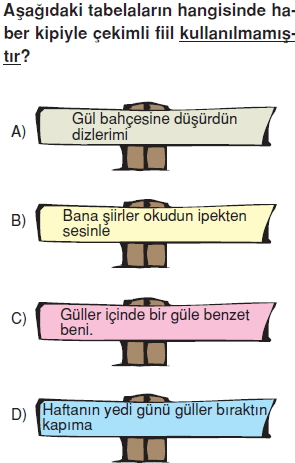 Öğrencilere A,B,C,D olmak üzere 
4 farklı kitapçık türü dağıtılacaktır.
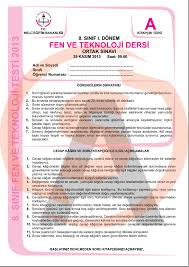 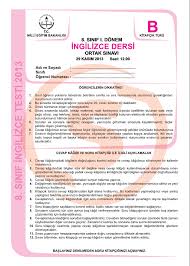 Öğrenciler sınav günü en geç saat 9.00’da, sınava girecekleri salonda olacaklardır.

Sınava girerken yanlarında Fotoğraflı Sınav Giriş Belgesi ve T.C. Kimlik numaralı nüfus cüzdanı bulunacaktır.
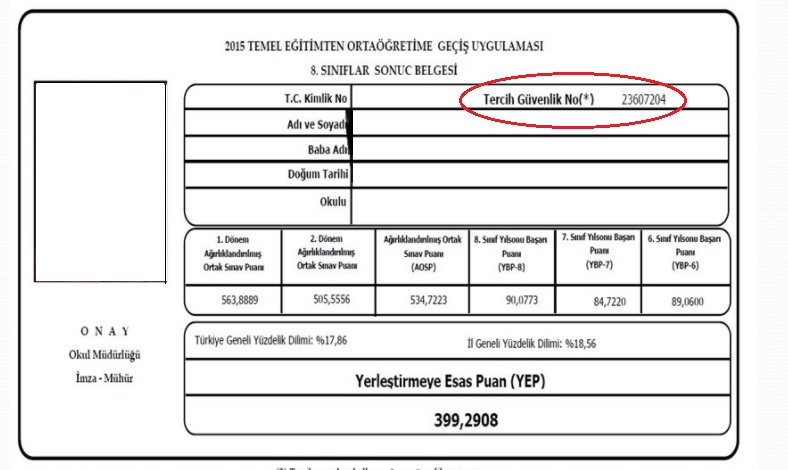 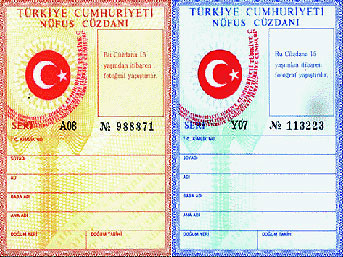 SINAVIN

 DEĞERLENDİRİLMESİ
Sözel ve sayısal bölümlere ait alanların 
  her bir alt testi için (her ders için)        
  D ve Y cevap sayıları belirlenecek.
İlgili derse ait D cevap sayısından Y cevap sayısının 
üçte biri çıkarılarak ilgili derse ait ham puan 
bulunacak.  (3 yanlış 1 doğruyu götürecek.)
Bir takım hesaplama ve dönüştürmelerden sonra her derse ait standart puanlar bulunacak.
Bu standart puanlar derslerin katsayıları ile 
çarpılarak her testin ağırlıklı standart puanı 
bulunacak.
Testlerin ağırlıklı standart puanları toplanarak Toplam Ağırlıklı Standart Puan (TASP) bulunur.
Hesaplanan TASP 100 ile 500 arasında 
bir puan dağılımına dönüştürülür.

MSP = 100 + __(TASP – En Küçük TASP)___
		               En büyük TASP – En Küçük TASP

		              MSP =   426
SINAV 
SONUÇLARININ 
İLANI
Sınav sonuçları  
www.meb.gov.tr 
adresinde ilan 
edilecektir.
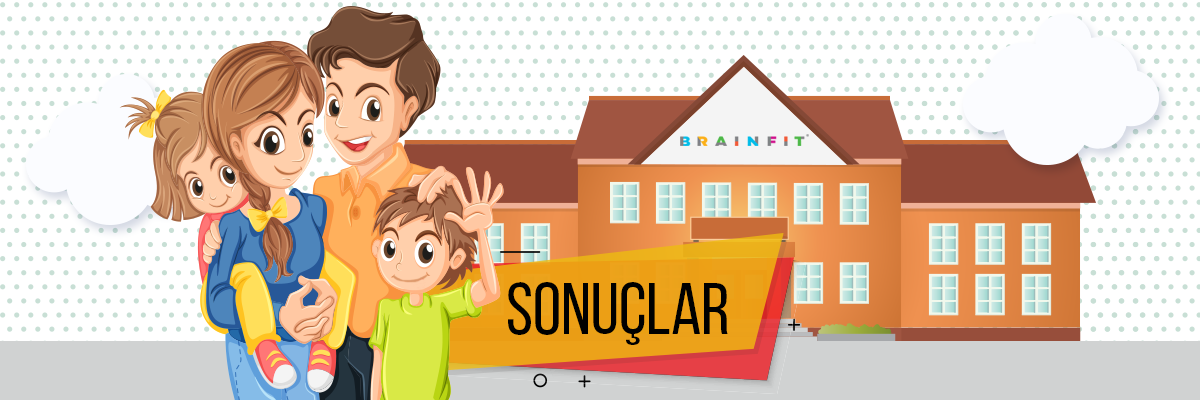 Sınav sorularına, cevap anahtarına ve sonuçlara 
yapılacak itirazlar, soruların, cevap anahtarının 
ve sonuçların www.meb.gov.tr adresinde 
yayımlanmasından itibaren geç 
5 iş günü içerisinde ÖDSGM resmi internet 
sayfasında yayımlanan sınav itiraz bölümünden 
elektronik olarak 
yapılabilecektir.
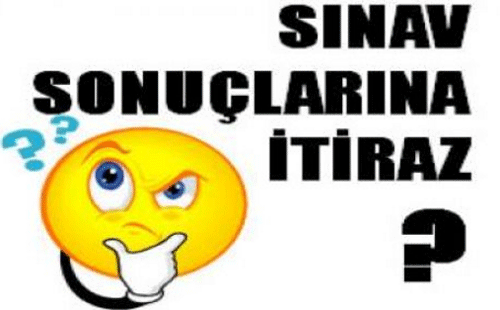 Elektronik ortamda yapılan itirazların 
incelenebilmesi için T.C.Ziraat Bankası, 
Türkiye Vakıflar Bankası ve Türkiye Halk 
Bankası şubelerinden birine, 20 TL yatırılması 
gerekmektedir.
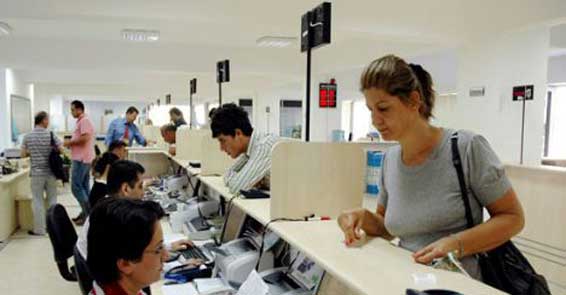 OKUL
TERCİHLERİ
Liseye Geçiş Sistemine göre yapılacak 
tercih ve yerleştirmeler  
2 Haziran 2018 tarihinden sonra 
yayınlanacak olan
“Tercih ve Yerleştirme Kılavuzu” na 
göre yapılacaktır.